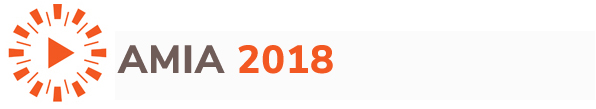 Collaborative Notes 
The International Outreach, Education and Conference committees are taking steps to make the conference more accessible to folks who cannot make it to the conference as well as to future on-lookers.

We set up a Google Drive folder with editable Google Docs for all the conference sessions - organized per stream, or - for the sessions not part of a stream - organized by day. 

You can find the full folder at 
bit.ly/amia18collabnotes